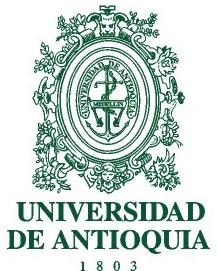 EFECTOS DE LA APLICACIÓN DE LA NIC 16 PARA LA PROPIEDAD, PLANTA Y EQUIPO EN LAS EMPRESAS MANUFACTURERAS DEL VALLE DE ABURRÁ.
Natalia Alzate
Mónica Arango
Laura Jaramillo

Asesora: Martha Cecilia Álvarez
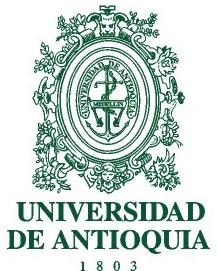 PROBLEMA DE INVESTIGACIÓN
¿Cuáles son los efectos que traería para las empresas manufactureras del Valle de Aburrá la aplicación de los criterios de contabilización y tratamiento que plantea la NIC 16: “Propiedad, planta y equipo” con respecto a los métodos utilizados bajo norma local?
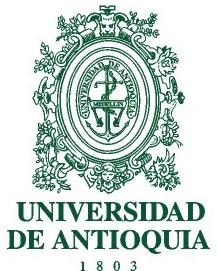 OBJETIVO GENERAL
Identificar  los efectos que trae para las empresas manufactureras del Valle de Aburrá, la aplicación de los criterios de contabilización y tratamiento que plantea la NIC 16: Propiedad, planta y equipo, con respecto a los métodos utilizados bajo la norma local.
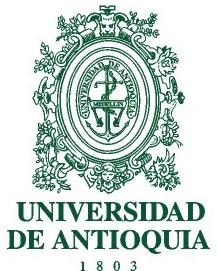 JUSTIFICACIÓN
La implementación de Normas Internacionales es un tema que ha tomado gran importancia en los últimos años.
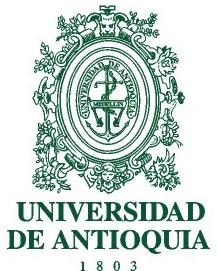 MARCO TEÓRICO
Proceso de Convergencia.
 NIC 16 Vs Tratamiento Contable Colombiano.
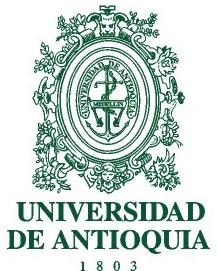 DISEÑO METODOLÓGICO
Esta investigación se considera cualitativa, con un alcance descriptivo.
 Fuentes de información primarias.
 Encuestas.
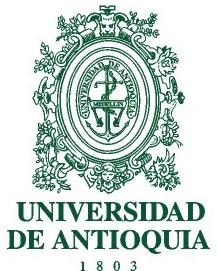 RESULTADOS
Con la implementación de la NIC 16 en las compañías manufactureras del Valle de Aburrá se identificaron impactos en: los resultados de la empresa, presentación de los Estados Financieros, indicadores financieros, control de los activos y aspectos administrativos.
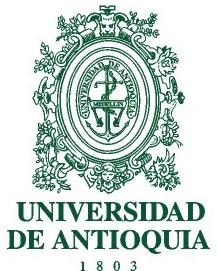 CONCLUSIONES
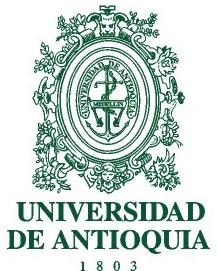 ¡GRACIAS!